স্বাগতম
পরিচিতি
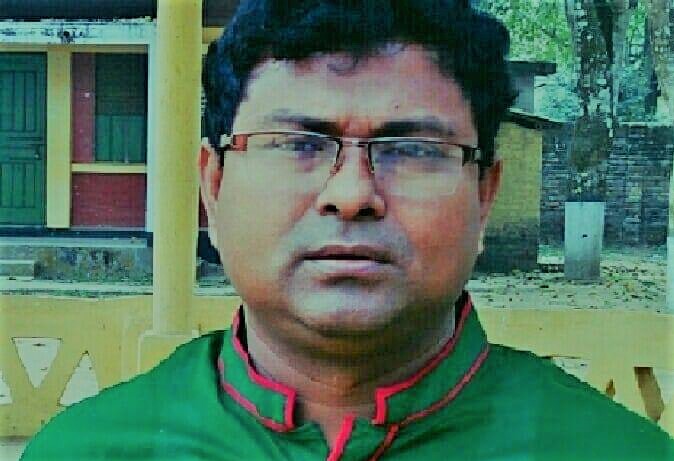 মোঃ মামুনুর রশীদ 
প্রধান  শিক্ষক 
বিরামপুর রেল কলোনী  সরকারি প্রাথমিক বিদ্যালয় 
বিরামপুর,  দিনাজপুর।
শিখনফল
এ পাঠ শেষে শিক্ষাথীরা – 
২.৪.১ পরিচিত ফুলের নাম লিখতে পারবে। 
২.৪.৩ পরিচিত রঙের নাম  লিখতে পারবে।
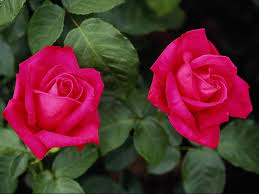 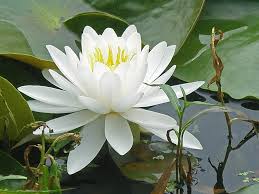 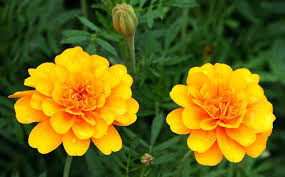 নানা রঙের ফুলফল
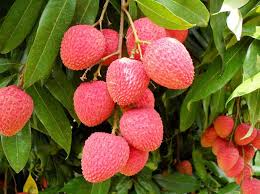 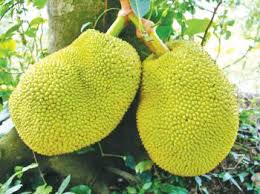 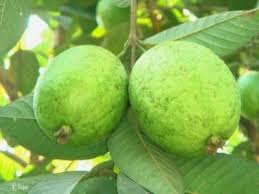 শ্রেণিঃ  দ্বিতীয় 
বিষয়ঃ বাংলা 
পাঠের শিরোনামঃনানা রঙের ফুল ফল। 
পাঠের অংশঃ আমাদের দেশ----সুবাস নেই।
শিক্ষকের পাঠ
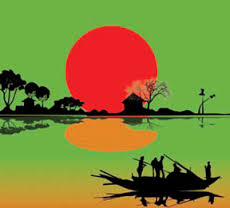 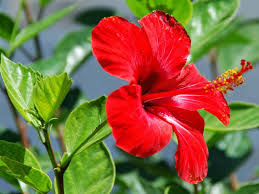 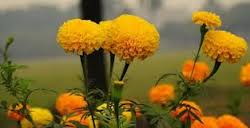 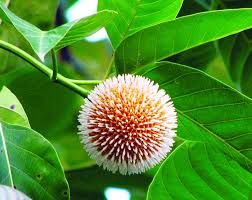 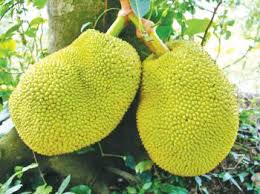 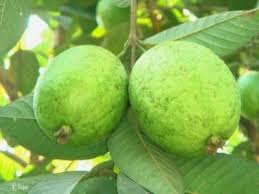 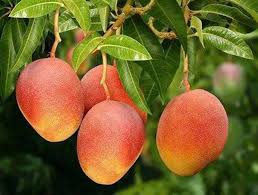 আমাদের দেশ ফুলের দেশ , ফলের দেশ ।
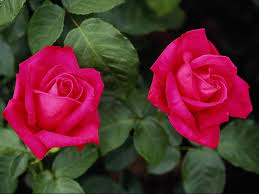 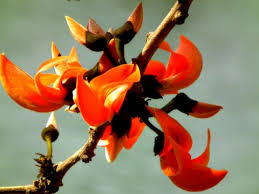 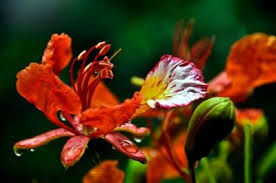 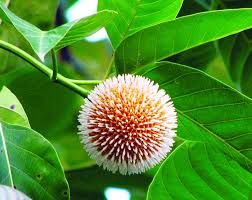 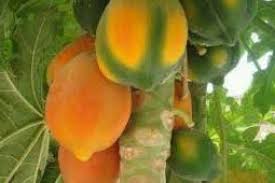 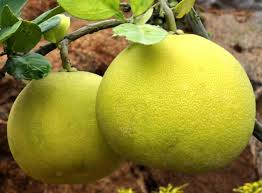 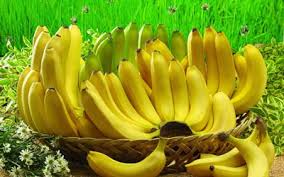 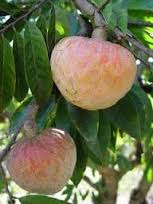 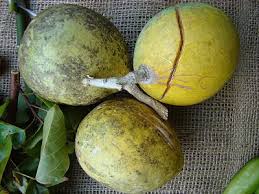 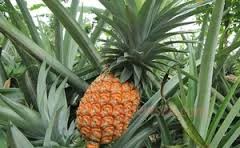 নানা রঙের ও নানা রকমের ফুলফল
 দেখা যায় সারা বছর জুড়ে ।
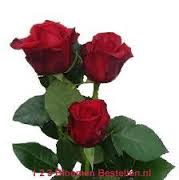 গোলাপ ফোটে সারা বছর ।
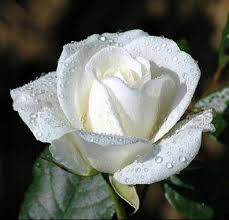 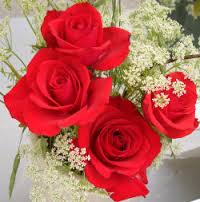 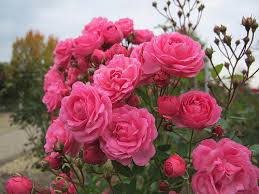 গোলাপি গোলাপ
সাদা গোলাপ
লাল গোলাপ
লাল,সাদা , গোলাপি বিভিন্ন রঙের । গোলাপের সুগন্ধ আছে ।
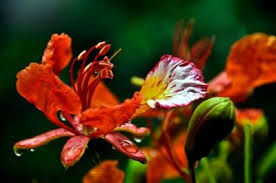 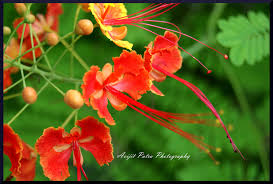 লাল রং নিয়ে ফোটে
কৃষ্ণচূড়া
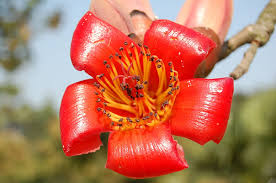 এগুলো দেখতে খুবই সুন্দর কিন্তু সুবাস নেই ।
শিমুল
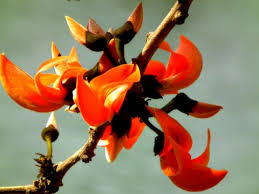 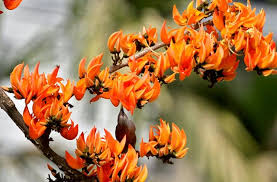 পলাশ
গোলাপ ফুলের
প্রকারভেদ
লাল
গোলাপি
সাদা
পলাশ
লাল রঙের ফুল
শিমুল
গোলাপ
কৃষ্ণচূড়া
শিক্ষার্থীর পাঠ
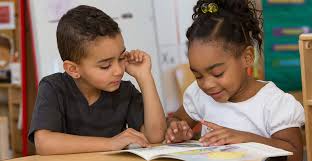 ২৮ পৃষ্ঠা বেরকরো।
নতুন শব্দ
সুবাস– ভালো গন্ধ
শিমুল – একটি ফুলেরনাম
পাপড়ি –ফুলের শাখা
সুগন্ধ – সুন্দর গন্ধ যার
যুক্ত বর্ণ গুলো ভেঙ্গে নুতন শব্দ তৈরি কর
j
বিভিন্ন
ন্ন
ন
ন
নবান্ন,  রান্না
সুগন্ধ
ন্ধ
ন
ধ
মুগ্ধ, অন্ধ
সুন্দর
ন্দ
ন
দ
আনন্দ, ছন্দ
দলীয় কাজ
১।  ক-দলঃ  ৫ টি ফুলের নাম লিখ। 
২।   খ-দলঃ  ৩ টি লাল রঙের ফুলের নাম লিখ।
৩।  গ-দলঃ সুবাস নেই এমন তিনটি ফুলের নাম লিখ ।
মুল্যায়ণ
১। সাদা রঙের দুইটি ফুলের নাম লেখ।  
২।  সুবাস নেই এমন দুইটি ফুলের নাম লেখ। 
৩। তোমার পরিচিত লাল রঙের  ২টি ফুলের নাম লিখ?
ধন্যবাদ
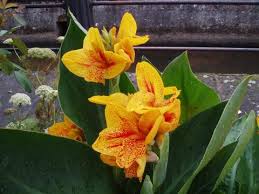 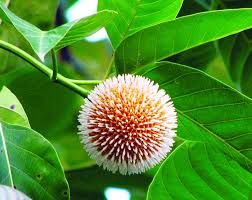 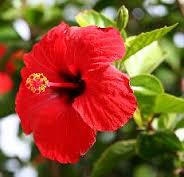 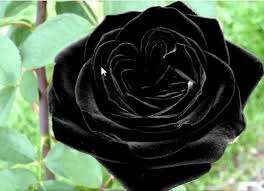